Optimizing
Your Social Media
Unlock the secrets to increasing engagement and expanding your reach on social media platforms.
EWTN Radio Affiliates
Social Media has become the on ramp to people finding our station(s) and finding their faith.
There are two questions to ask before diving in or in reevaluating your social media.
What are the Platforms?
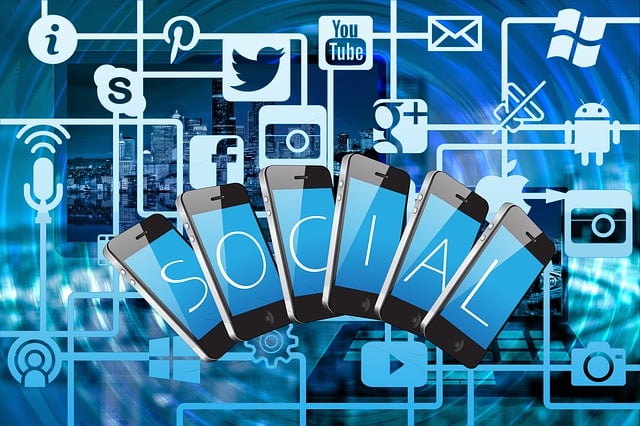 Primary:
Facebook 
Instagram
Twitter 


Secondary: 
Tik Tok
Snapchat
What are you trying to accomplish?
1. Engage with someone
2. Encouragement 

Social media is a place to reach people who have never heard of you, heard the word of God or even think fondly of the Church and the people.
3 Steps to
Grow our platforms
Transparent, Creative & Mission minded
Learn how to craft compelling content that resonates with your target audience.
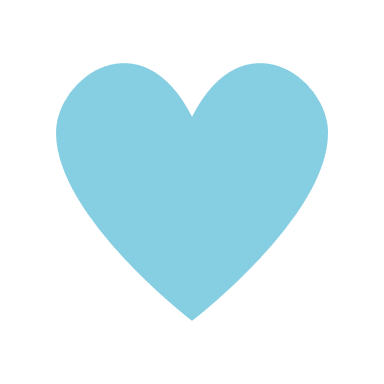 Posting Daily is the Long Term Goal
The average video post is a minute and should not exceed that. Each post should have a call to action as well. Be sure to caption them! Mixing it up!
Value to Connect
“The message of hope is king.”
Host/Station Connection
Lastly, Church is about community. Show them compassion, grace and make them want to come back!
Discover the best practices for leveraging different social media channels to grow your brand
Lean Heavily on Value-Based Messaging
The Value of When & Sharing
Once a day on Facebook & Instagram and unlimited on Tik Tok & Twitter. 
1pm is Best!
A positive experience
And mostly: People want to feel a part of something.
Be ThatSomething
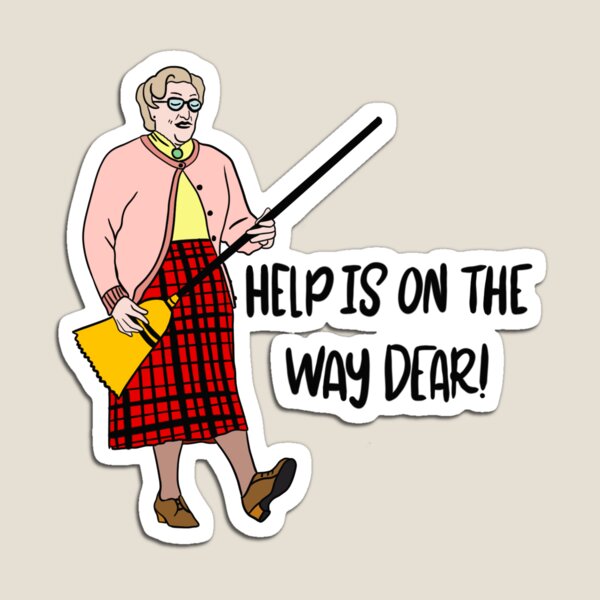 Uses the tools to your advantage

Consider boosting your post
It’s A MarathonNot a sprint.
What NOW!?
The goal is pick 1 platform & post daily
Step 1: Weekly Post to FB & Instagram

Step 2: 3 Times a Week

Step 3: Once you get to the daily post, branch out to at least one additional platform
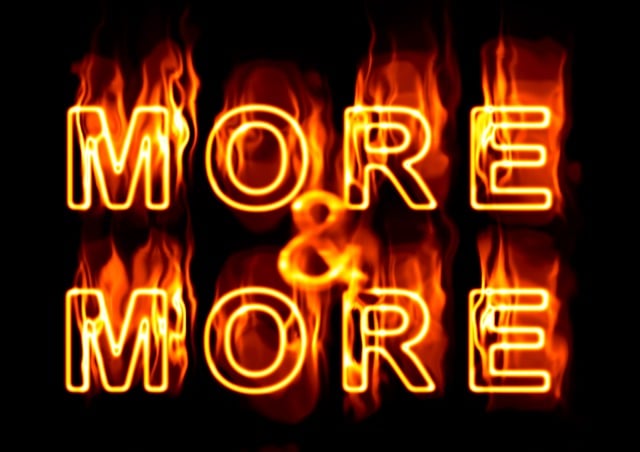 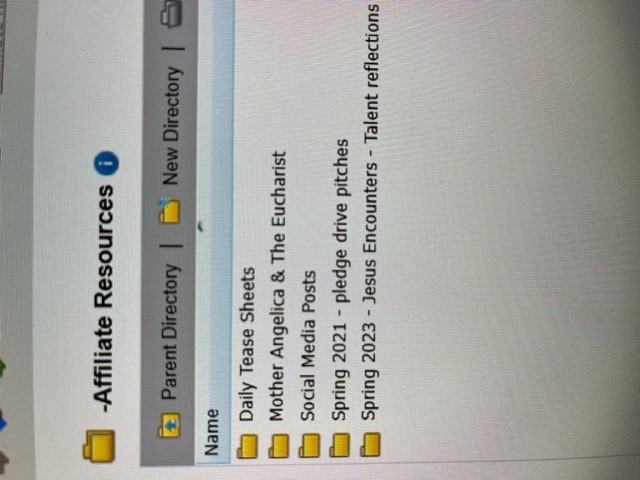 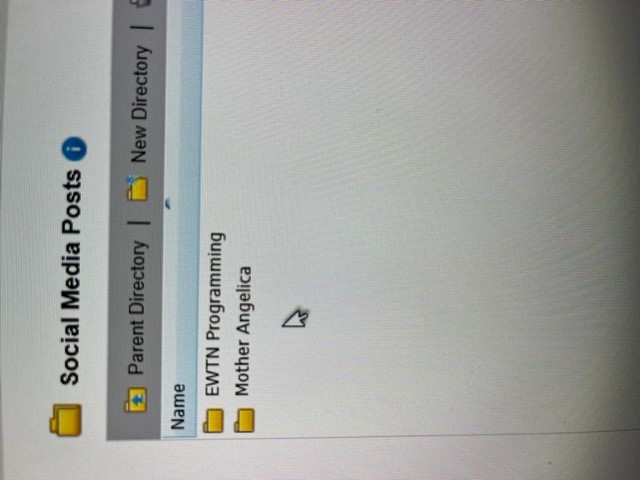 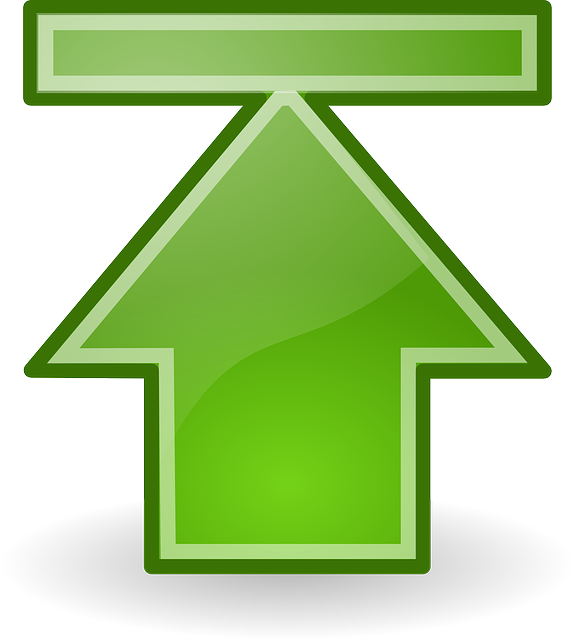 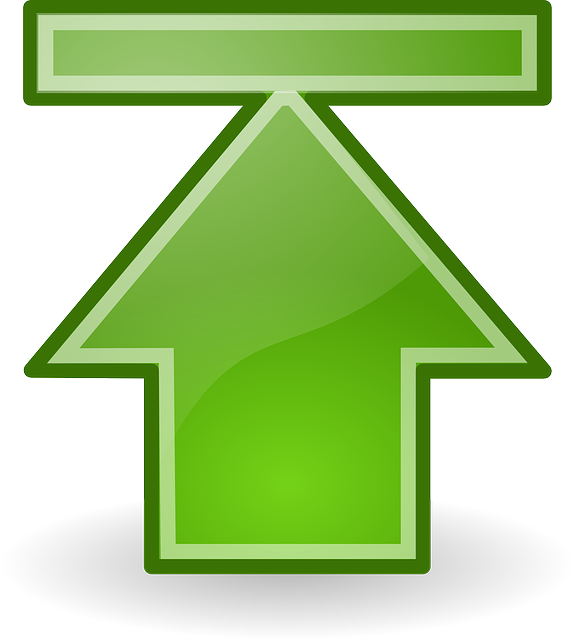 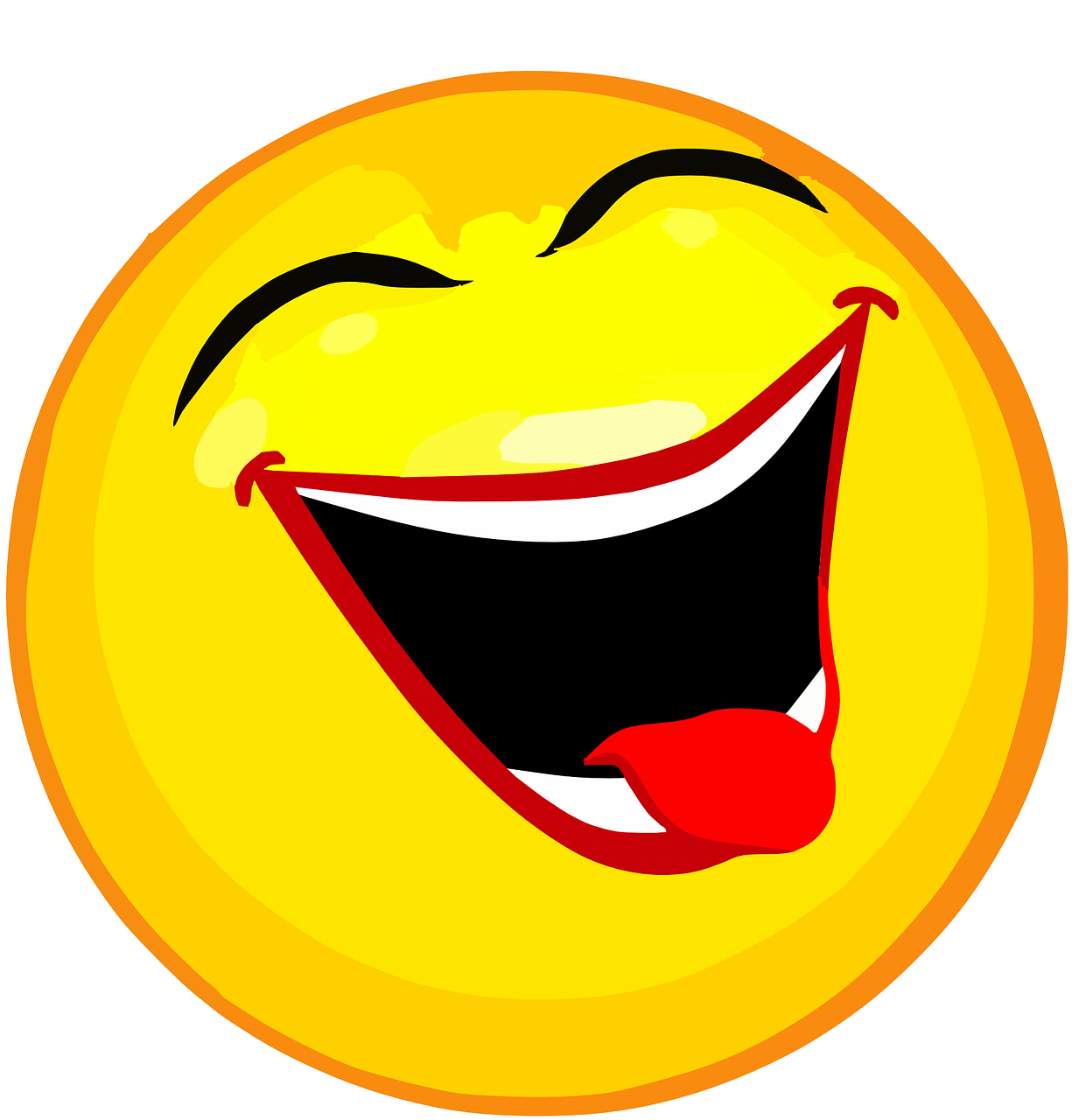 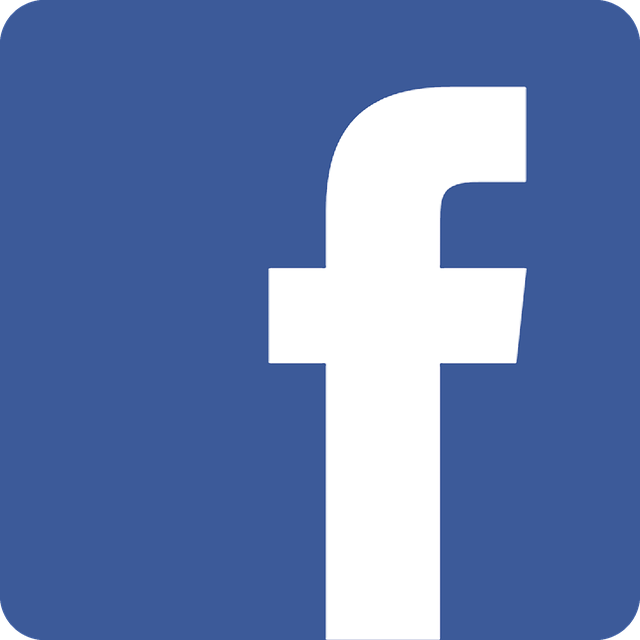 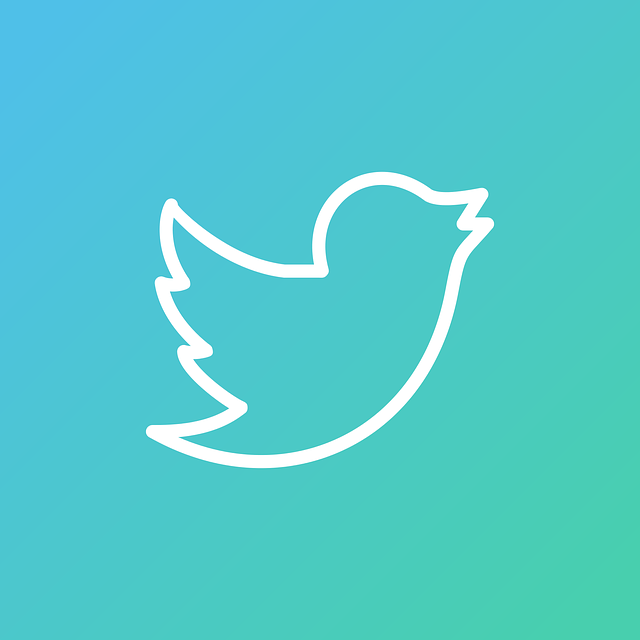 Q & A Time
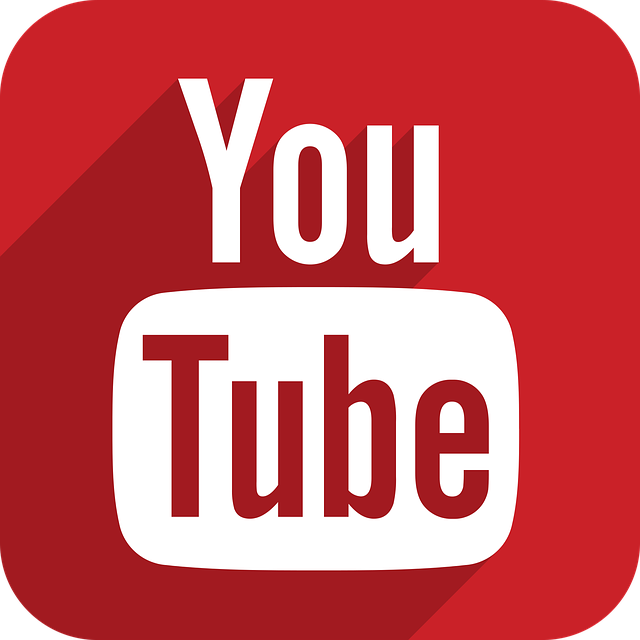 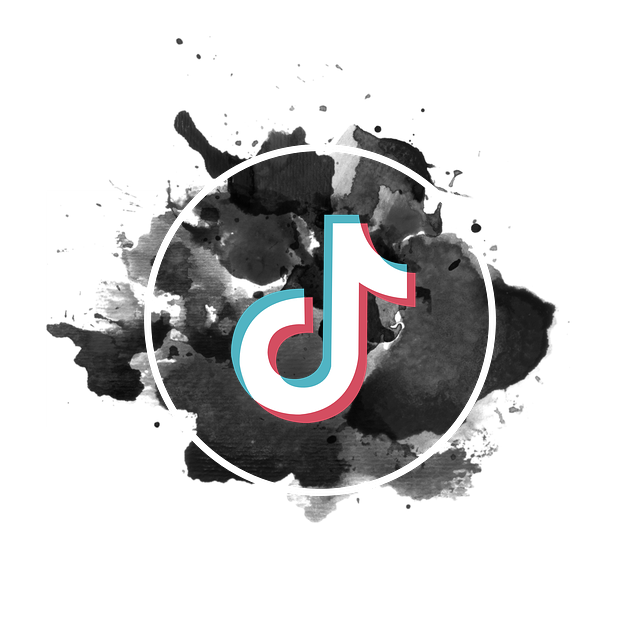 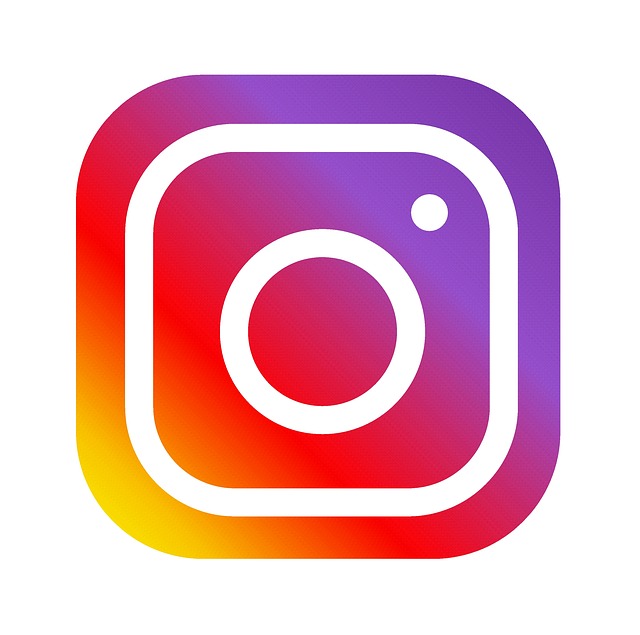